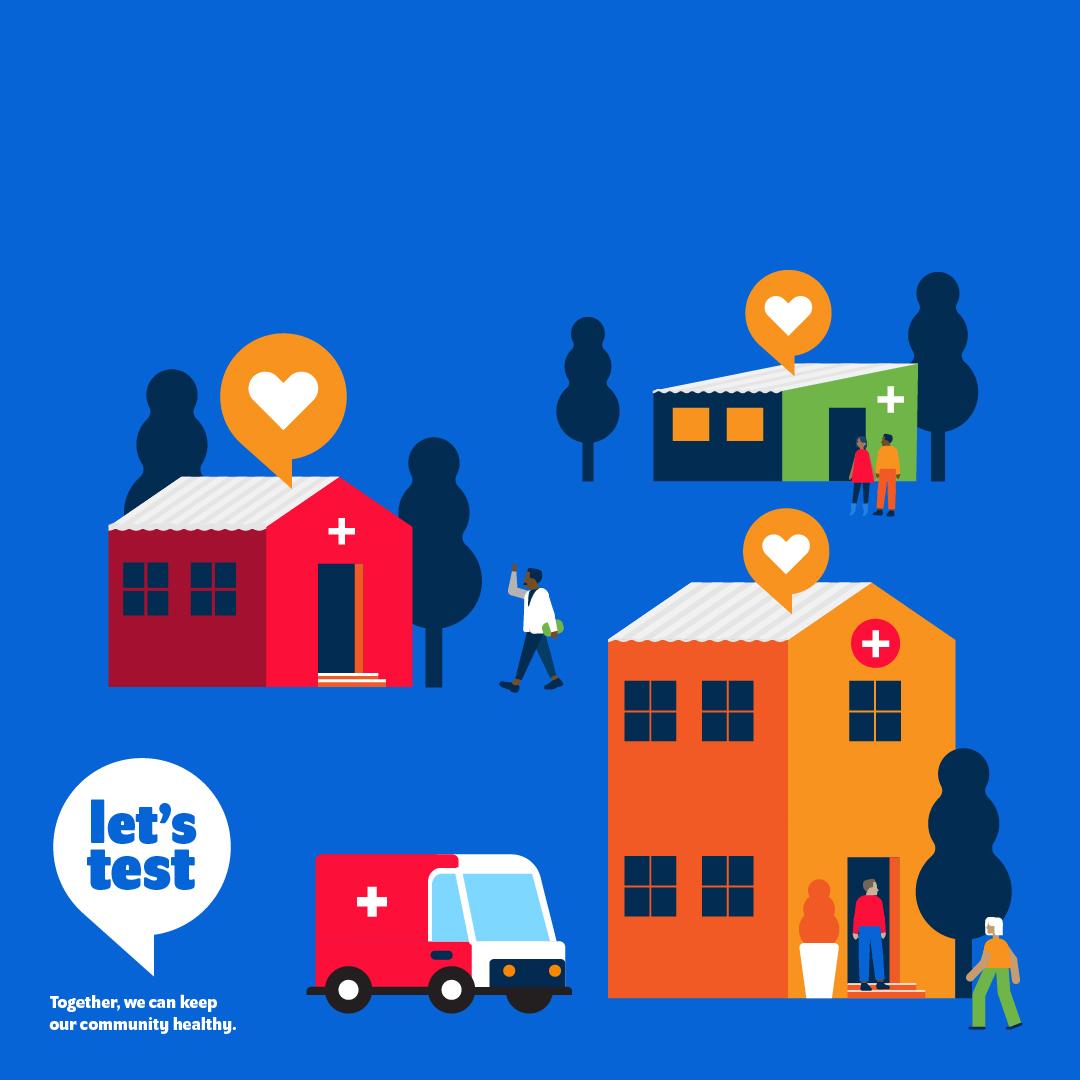 Testing matters 
because it saves lives!
En los momentos de crisis, los proveedores de atención de salud privados desempeñan un papel de gran importancia.
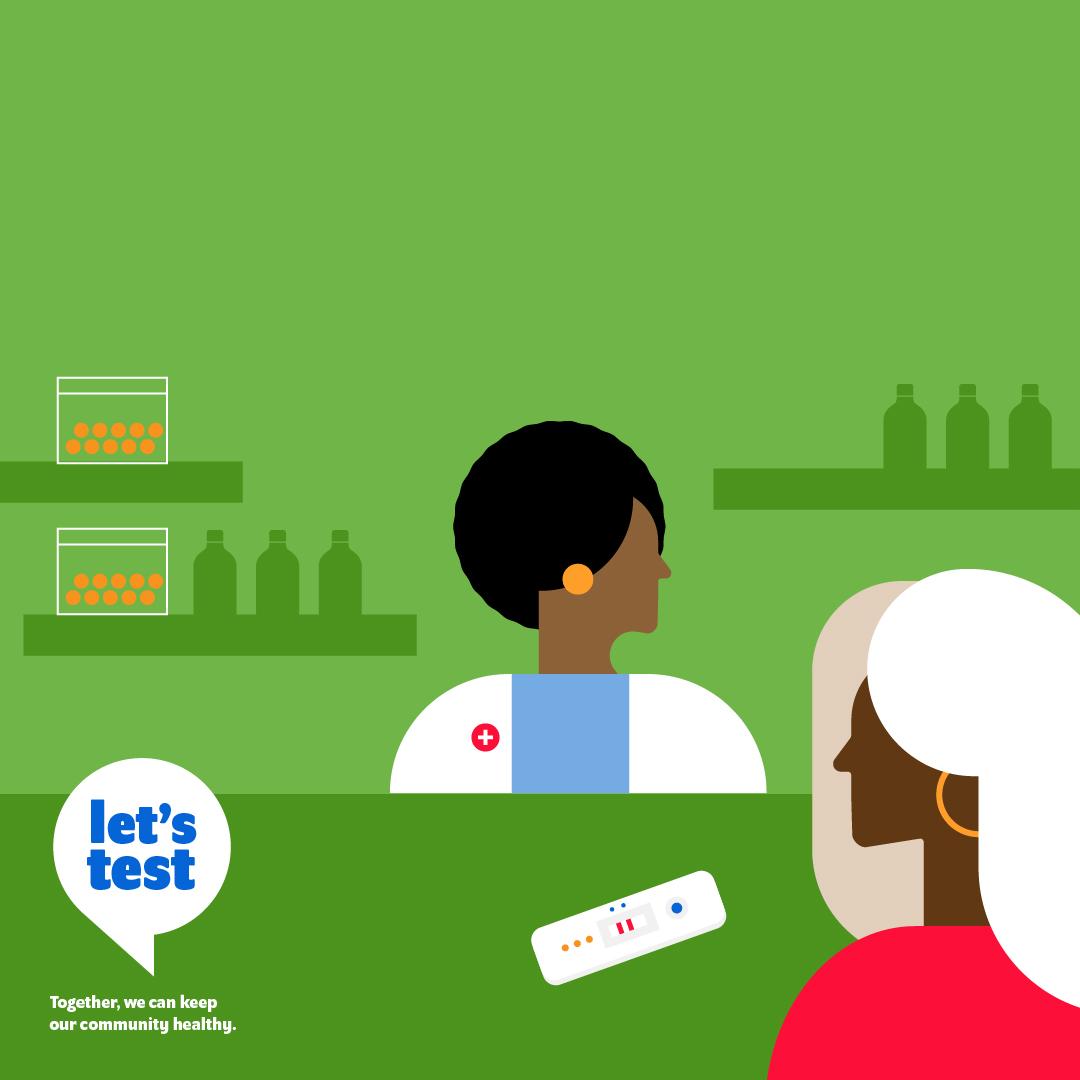 Colaborar con el sector privado ayuda a los pacientes a recibir pruebas de diagnóstico y tratamientos, cuando y donde los necesiten.